Milestone Review
GPS
1. Which will melt ice the fastest?
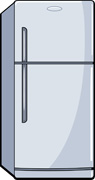 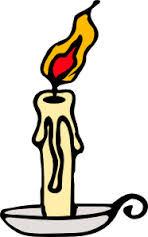 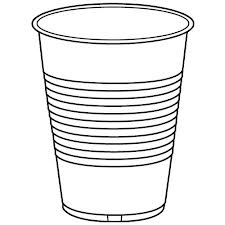 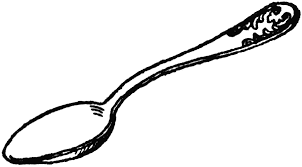 D
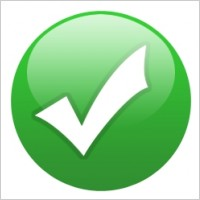 C
B
A
Milestone Review
GPS
2. Which of these objects in our solar 
    system provides Earth with heat and 
    light energy?
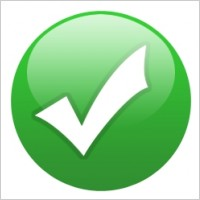 A. the Sun
B. the Moon
C. comets
D. other planets
Milestone Review
GPS
3. The whippoorwill is a bird that is colored so 
    it is very difficult to see when it is perched on 
    a tree limb. Which term describes this kind of 
    adaptation?
A. aggressive
B. selective
C. protective
D. inventive
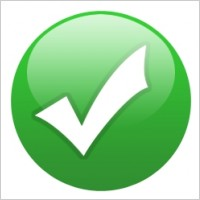 Milestone Review
GPS
4. When light hits a dark object, most 
    of the light is
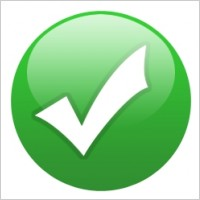 A. absorbed.
B. reflected.
C. diffused.
D. refracted
Milestone Review
GPS
5. A star's surface temperature is 
    indicated by its
A. brightness.  
B. color. 
C. distance. 
D. mass
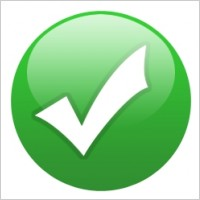 Milestone Review
GPS
6. It is easiest to push a box up which ramp?
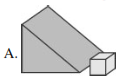 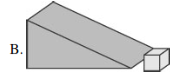 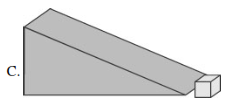 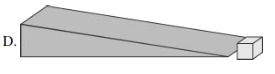 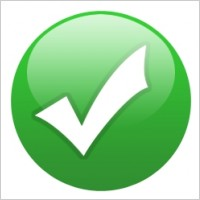 Milestone Review
GPS
7. Which describes why stars are 
    different colors?
A. Stars are the same color.
B. Stars reflect light from the sun.
C. Stars have different locations.
D. Stars have different temperatures
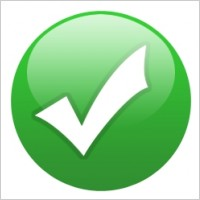 Milestone Review
GPS
8. Earth is a
A. star.
B. moon.
C. planet.
D. galaxy.
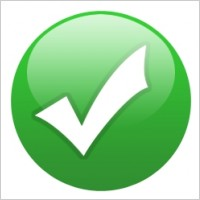 Milestone Review
GPS
9. Which is an example of a desert 
    food chain?
A. grass      deer        man
B. fish        raccoon      wolf
C. acorn        squirrel      fox
D. cactus        jackrabbit       hawk
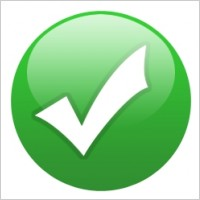 Milestone Review
GPS
10. The Moon produces no light, and 
      yet it shines at night. What is the 
      BEST explanation for this fact?
A. It has many craters.
B. It rotates at a very high speed.
C. It is covered with a fine layer of ice.
D. It reflects light from the Sun.
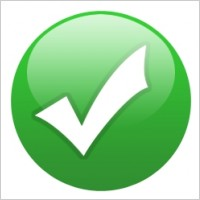 Milestone Review
GPS
11. Which adaptation is most important 
      for allowing land mammals to 
      obtain oxygen?
A. fins
B. gills
C. pores
D. lungs
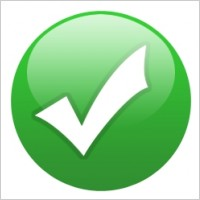 Milestone Review
GPS
12. Which object would BEST reflect light 
      from a light bulb?
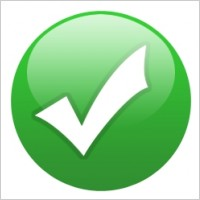 A. a shiny spoon
B. notebook paper
C. a black sweater
D. a glass of water
Milestone Review
GPS
13. What determines pitch?
A. solids
B. liquids
C. amplitude
D. the rate of vibration
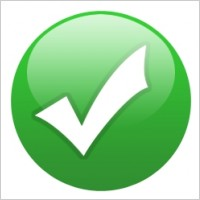 Milestone Review
GPS
14. Jane hears a fire truck siren that 
     does not change in pitch or 
     loudness. The fire truck is
A. leaving the station.
B. parked at the station.
C. passing by the station.
D. coming toward the station
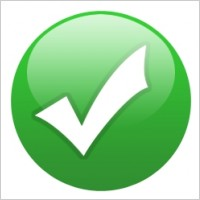 Milestone Review
GPS
15. Accurate weather forecasts are 
      probably most important to
A. truck drivers.
B. baseball players.
C. police officers.
D. airline pilots
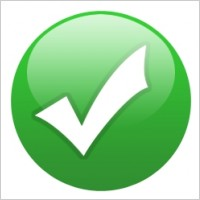 Milestone Review
GPS
16. Anna wanted to know how far a 
      bowling ball, basketball, and tennis 
      ball would roll on a flat surface.
      How could she test this?
A. roll the bowling ball across the flat surface three 
     times and see how far it goes each time
B. roll each ball across the flat surface and see how 
    long it takes each one to stop
C. roll each ball across the flat surface and measure
    how far each ball rolled
D. roll each ball down a hill and see which ball rolls 
    the fastest.
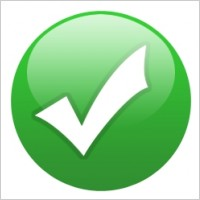 Milestone Review
GPS
17. The day during the year when the 
      Northern Hemisphere receives the 
      greatest amount of sunlight is called 
      the
A. fall equinox.
B. spring equinox.
C. winter solstice.
D. summer solstice
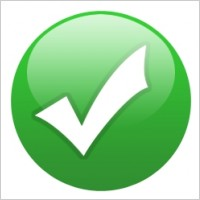 Milestone Review
GPS
18. If you are on a seesaw and want 
      your friend to go down, use a force 
      that is a
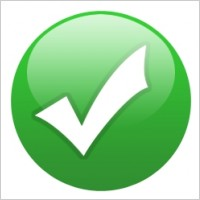 A. push.
B. pull.
C. lever.
D. pulley.
Milestone Review
GPS
19. Over the summer, a student observed 
       the night sky. The student noticed a 
       planet's position moved nightly across a 
       constellation, while the stars of the 
       constellation remained in the same 
       position. Why is the possible?
A. the planet is revolving around the earth
B. the planet is revolving faster around the stars
C. the planet is closer to earth than the stars
D. the planet is farther from the earth than the stars.
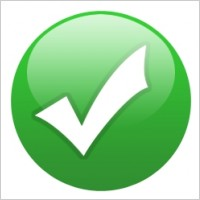